Answering The Brief
1
Agenda
Criteria for success
Questions
How to make a great presentation 
Questions
28/01/2025
2
Set Brief Guidelines
The set brief accounts for 200 of your 280 marks.  
The judges have a marking sheet with the following criteria 
Check that you have covered off each element.
28/01/2025
3
Presentation
You will have 25 minutes to present and 5 minutes for questions.  Please ensure you present within time.
You can choose to present in whatever format you wish, remember to use the skills that you learnt at the Presentation Module.

Do not be nervous about the presentation, the judges want you to do well and won’t be asking difficult questions.
28/01/2025
4
General Guidance
Read the brief thoroughly
Plan ahead
Don’t rush it
Practice
Make assumptions – if you don’t have all the information you would like, make some sensible assumptions
28/01/2025
5
Marking
The marks of the set brief will be added to the marks for the modules. The thresholds for grades are as follows:
 

Distinction 80%+
Merit 70 – 79%
Pass 56 – 69%
Fail Less than 55%
28/01/2025
6
TIPs
On making a great presentation
Begin at the end
My idea is X
 
It is highly motivating for our audience(s) because of Y
 
It will be both distinctive and effective because of Z
Write slides that get you to this conclusion
Cut the number of slides in half
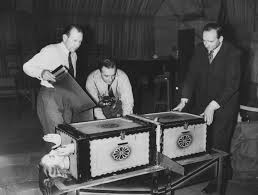 Congratulations
Now turn it into a story
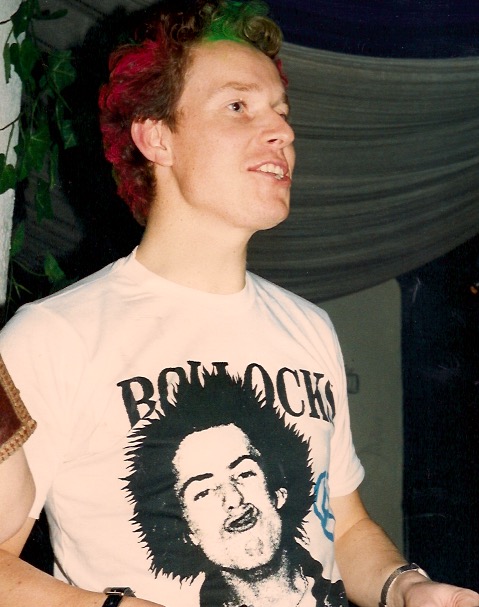 Get personal 
The efforts you went to
Your road to Damascus moment
Don’t
Don’t put too many works on a slide. It’s tempting because you worry you might miss something important. But in fact as soon as someone sees a slide with loads of words on it they get slightly anxious. And if you present lots of slides with lots of words on them in small typefaces  then people get tired and slight pissed off. You will probably just read out the words on the slides as I am doing now and that is looks insecure, uncertain and unconvincing. 
Then you will make then trawl through 20 more wordy slides before you reveal your (TA DA) brilliant idea. But by then you will have lost them. Their eyes will glaze over, their energy levels will drop and they will start to think abut the shopping they have to do or just desperately want the whole thing to end so they can go home
Don’t worry if you are a snappy dresser 
Go for it. Be yourself.
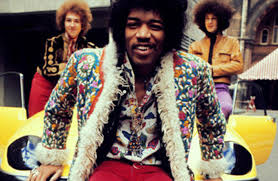 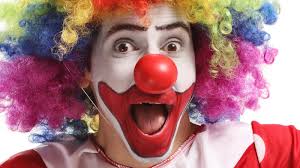 Don’t be afraid 
to use humour
Remember…
28/01/2025
22
28/01/2025
23
And persuasive
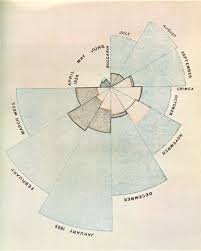 28/01/2025
24
Do’s
Stand up
Tell the story with pictures (as much as possible)
Use chunking
Enjoy sharing your ideas
Let your personality and enthusiasm shine through
Maybe..
Make it interactive ?
28/01/2025
27
Definitely 
Sum up
(your idea and why it’s great)